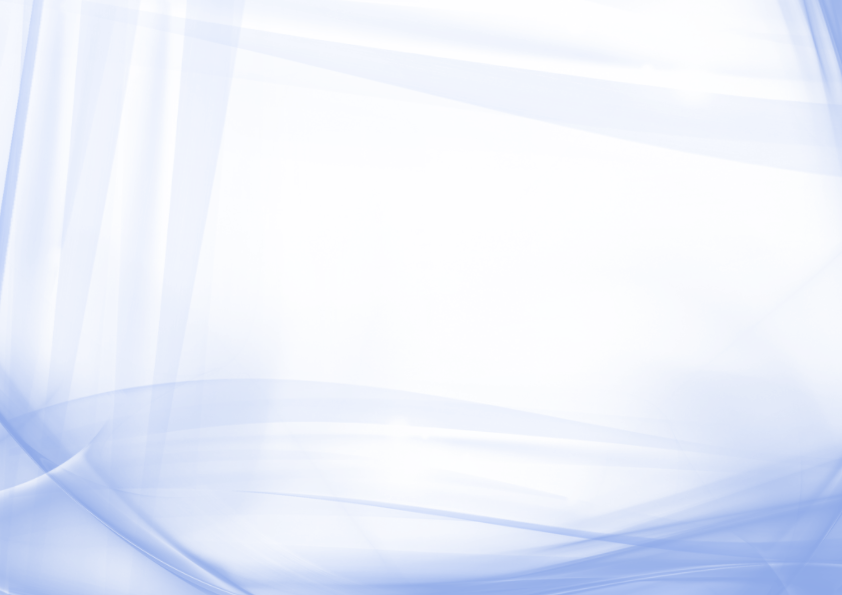 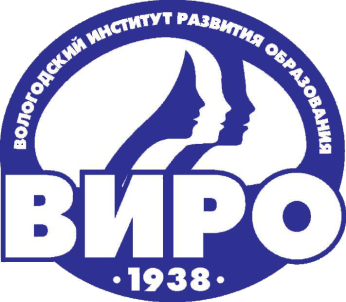 Автономное образовательное учреждение Вологодской области дополнительного профессионального образования
«Вологодский институт развития образования»
Об эффективности мер и формировании ответственного поведения
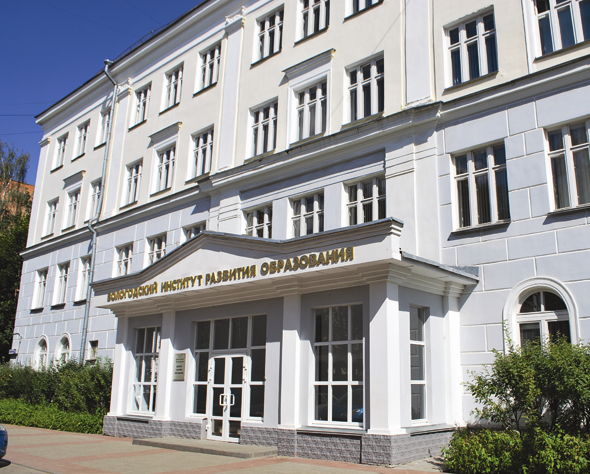 Наталья Владимировна Афанасьева, директор региональной службы психолого-педагогического сопровождения кафедры педагогики и психологии АОУ ВО ДПО «ВИРО», к.психол.н., доцент
Вологда 2018год
Делинквентность
[Speaker Notes: Делинквентность – нарушение закона, или общественных норм. Поведение несовершеннолетних, нарушающее уголовный кодекс, не достигшее несовершеннолетнего возраста Статусные нарушения, свойственные подросткам: нахождение на улице в ночное время, прогулы в школе.
Агрессивное поведение, прогулы, мелкое воровство, вандализм, драки, ложь, употребление наркотиков.
Нарушение поведения с дебютов в детстве (до 10 лет), нарушение поведения с дебютом в подростковом возрасте.]
Профилактика  (Курт Бартол, 2004)
Первичная: предотвращение поведения. Дошкольные программы и программы начальной школы. Программа наставничества (наставник взрослый «старший брат», «старшая сестра»)

Вторичная профилактика-признаки агрессивного, противозаконного поведения. Раннее выявление, вмешательства. Наставничество. Организация наблюдения за криминальными группировками. Медиация, в том числе сверстников.

Третичная профилактика -воспитательная работа, консультирование, профилактические программы (карательные показали неэффективность)
[Speaker Notes: Опыт привлечения сверстников для изменения девиантного поведения оказался в значительной степени  неудачным.
Профилактику следует начинать как можно раньше, с дошкольного возраста.  Акцент на убеждениях, ценностях, понятиях. Делинквентность считается выражением ценностей, которые подросток воспринял и которым был вынужден следовать.
Курт Бартол, Психология криминального поведение, СПБ, М., 7-е издание, 2004]
5 групп подростков-правонарушителейФельдштейн, Д.И., 1978
1 гр. Подростки с примитивными, аморальными потребностями и антиобщественнымии взглядами и представлениями
2 гр.деформированными потребностями, подражающие представителям 1-й группы
3 группа-наличествуют как деформированные, так и позитивные потребности и взгляды
4 группа-внушаемые, не верящие в себя
5 группа- случайные правонарушители. Слабовольны, неустойчивы перед дурным влиянием.
Факторы риска дезадаптации
Медико-биологические факторы
Педагогические предпосылки
Фактор семейного воспитания
Индивидуально-психологические особенности
[Speaker Notes: Фактор семейного воспитания: бедность – непрямое влияние, стресс, обусловленный бедностью уменьшает способность родителей осуществлять благоприятное и непротиворечивое воспитание. Противоречивость, жесткие наказания, агрессивное поведение.
Влияние сверстников- склонны общаться с делинквентами, отверженные дети находят таких же и группируются с ними.
Моффитт- неисправимые преступники – в детстве неврологические нарушения, гиперактивность. Во взрослом состоянии недостаток рассудительности, неразвитость логического мышления.
Правонарушители в юности – правонарушения в юношеском возрасте, прекращаются примерно к 18 годам.
Демонстрация независимости от контроля, приобщение к привилегиям взрослых.]
Моффитт (1996)
[Speaker Notes: Моффитт, 1996. «Неисправимые преступники», «Правонарушители в юности»]
Психологические особенности современных детей и подростков
Поляризация психического развития детей и подростков
Рост группы детей, для которого характерно неблагоприятное, проблемное течение психического развития 
Нарастание выраженности факторов риска (биологических, семейных, социальных)
Рост удельного веса детей и подростков, составляющих группы риска
Форсирование интеллектуального развития детей и подростков в форме искусственной акселерации. Перенос акцента на интеллектуальное развитие ребенка в ущерб личностному развитию
Изменение мотивационной сферы в направлении снижения познавательных мотивов и интересов, любознательности и любопытства, повышения значимости потребительских интересов 
Нарушение типа эмоциональной привязанности в детско-родительских отношениях; эмоциональная «спутанность» и симбиоз 
Изменение ценностно-смысловой структуры сознания  в направлении повышения значимости ценностей личного успеха и достижений, здоровья при снижении значимости общественного благосостояния и заботы
Психологические особенности современных детей и подростков
Обеднение и ограничение общения детей и подростков со сверстниками, рост явлений одиночества, отвержения, низкий уровень коммуникативной компетентности, включая несформированность мотивов общения, сотрудничества и кооперации
Нарастание тенденций эскапизма, бегства от реальности, саморазрушающего поведения, рост компьютерной, игровой, эмоциональной и других видов зависимостей
Феномен информационной социализации. Новые средства коммуникации, опосредованные СМИ. Новая психологическая реальность - стирание границ между реальностью и виртуальным миром и утрата чувства необратимости. Клиповое сознание.
Рост агрессивности детей и подростков, распространенность явлений буллинга в школах
Трудности формирования гражданской идентичности личности. Низкий уровень развития толерантности
Личностный инфантилизм, консервация эмоционально-личностного эгоцентризма, нежелание взрослеть
Удлинение периода моратория, рост явлений диффузной (размытой) идентичности
Ответственное поведение
Позволяя человеку самому принимать решения, не навязывая своих суждений и оценок, помогая осознавать переживания, можно чувствовать себя ответственным за него и позволять ему быть ответственным за себя.
Безответственность – либо у человека нет сформированной системы ценностей, либо нормы и ценности очень высоки, ведут к появлению страха ответственности.
Низкий уровень осознания себя, последствий своего поведения.
[Speaker Notes: Ответственность -]
Подростки с аддиктивным поведением
неспособность к поиску социальной поддержки при возникновении проблем (как правило, он не обращается за помощью в трудной ситуации)
низкий уровень ожидания готовности окружающий ему помочь 
направленность поиска источника поддержки в сторону асоциальной группы подростков 
высокая чувствительность к отвержению (когда подростка не принимают, подвергают критике, реагирует неадекватно, чрезмерно эмоционально)
проявление стратегии пассивного реагирования на проблемную ситуацию, уход от ее решения 
низкая самооценка, ощущение собственной незначительности, импульсивность, тревожность, недостаточный самоконтроль, неспособность правильно выражать свои чувства, низкая устойчивость к эмоциональным нагрузкам
ограниченность интересов, увлечений, отсутствие интереса к учебной и познавательной
стремление к получению простых удовольствий без приложения определенных волевых усилий
стремление к замещению чувства «пустоты» и скуки состояниями измененного настроения, вызванного употреблением ПАВ
неустойчивое настроение  со склонностью к реакциям напряжения в конфликтных ситуациях, склонность к агрессивным формам реагирования, в том числе  и с групповой жестокостью
эгоцентричность с чувством правомерности своего асоциального и аддиктивного поведения, стремление к обвинению окружающих в последствиях своих поступков
Профилактика социально негативных явлений
Основные направления в работе с родителями
[Speaker Notes: Особое внимание обратить на работу с родителями обучающихся, учитывая трудности детско-родительских отношений в этом возрастном периоде. Профилактическаяя работа в образовательных организациях должна помочь родителям осмыслить серьезность проблемы риска вовлечения несовершеннолетних в наркогенное поведение, принять адекватное решение по отношению к участию в его проведении, осмыслить возможности семьи, отношений с ребенком в снижении действия факторов риска для своего ребенка. Она может быть также использована для того, чтобы родители получили знания о том, на какие особенности поведения ребенка следует обратить внимание, куда обратиться, как себя вести при подозрении на наличие озадачивающих признаков поведения.]
Концепция развития системы профилактики безнадзорности и правонарушений несовершеннолетних на период до 2020 года (Распоряжение  Правительства РФ от 22.03.17 № 520-р)
Обеспечение организационно-методической поддержки развития служб медиации в образовательных организациях.
Своевременное оказание психолого-педагогической, медицинской и социальной помощи обучающимся, испытывающим трудности в освоении основных общеобразовательных программ, развитии и социальной адаптации, в том числе разработку эффективных моделей деятельности педагогов-психологов, учителей-логопедов, учителей-дефектологов, социальных педагогов, специалистов психолого-медико-педагогических комиссий.
Концепция развития системы профилактики безнадзорности и правонарушений несовершеннолетних на период до 2020 года (Распоряжение  Правительства РФ от 22.03.17 № 520-р)
Меры по раннему выявлению и профилактике девиантного поведения несовершеннолетних предполагают:
реализацию комплекса мер по раннему выявлению и профилактике девиантного поведения несовершеннолетних (алкоголизм, табакокурение, потребление наркотических средств, психотропных веществ и их аналогов, а также новых потенциально опасных психоактивных веществ, суицидальное поведение, интернет-зависимость, агрессивное и опасное для жизни и здоровья поведение);
Актуальные проблемы профилактики
Неполная  диагностика значимых факторов проблемного поведения, игнорирование психологической диагностики – искажение в оценке причин поведения и целей профилактики, в связи с этим низкая эффективность работы
Преобладание административных методов в работе с отклоняющимся поведением
Несформированность форм необходимой социальной поддержки, как правило, длительной , включая педагогическую поддержку, наставничество, помощь равный-равному и др.
Недостаточная сформированность в образовательных организациях практики медиативного подхода
Недостаточное внимание к ранним признакам проблемного поведения несовершеннолетних
Отсутствие, как правило, куратора случая, персонально ответственного за успешное разрешение ситуации
Алгоритм
Опишите поведение, используя только факты.
Проведите диагностику и определите вероятную мотивацию девиантного поведения (боязнь неудачи, привлечение внимания, власть, месть)-
Определите значимость факторов данного поведения (медико-биологических,  индивидуально-личностных особенностей (специфические подростковые реакции, акцентуации, конфликты внутренние, страхи), социальных факторов-семейных (особенности детско-родительских отношений, тип семьи), школьной среды).
Сформулируйте гипотезы о причинах, вероятных факторах, обусловивших данную ситуацию. Предположите, к какому типу группы риска относится данный случай1.
На основе диагностики мотивации поведения определите тактические меры и стратегию педагогической поддержки.
Выделите потенциальных субъектов профилактики.
Определите основные направления и формы профилактической деятельности (психологическая и социально-педагогическая диагностика, медицинская коррекция, медиация, оказание социальной помощи (какой именно),  организация поддержки социального окружения (сетевая модель), организация альтернативной деятельности, включение в группы тренинга общения, профилактики стресса, консультирование, коррекционно-развивающие занятия, патронаж,административно-правовые действия, другое – что именно)
Определите участников профилактической деятельности (кто является значимым участником профилактической деятельности помимо самого подростка), задачи профилактики в рамках основных направлений, реализуемых основными субъектами профилактики
Определите основные формы взаимодействия субъектов профилактики.
Предположите наиболее вероятного специалиста -координатора, куратора случая.
Сформулируйте критерии эффективности профилактической деятельности (какой результат должен (может) быть достигнут, критерии его достижения).
Виртуальный методический кабинетпсихолого-педагогического сопровождения региональной системы образования
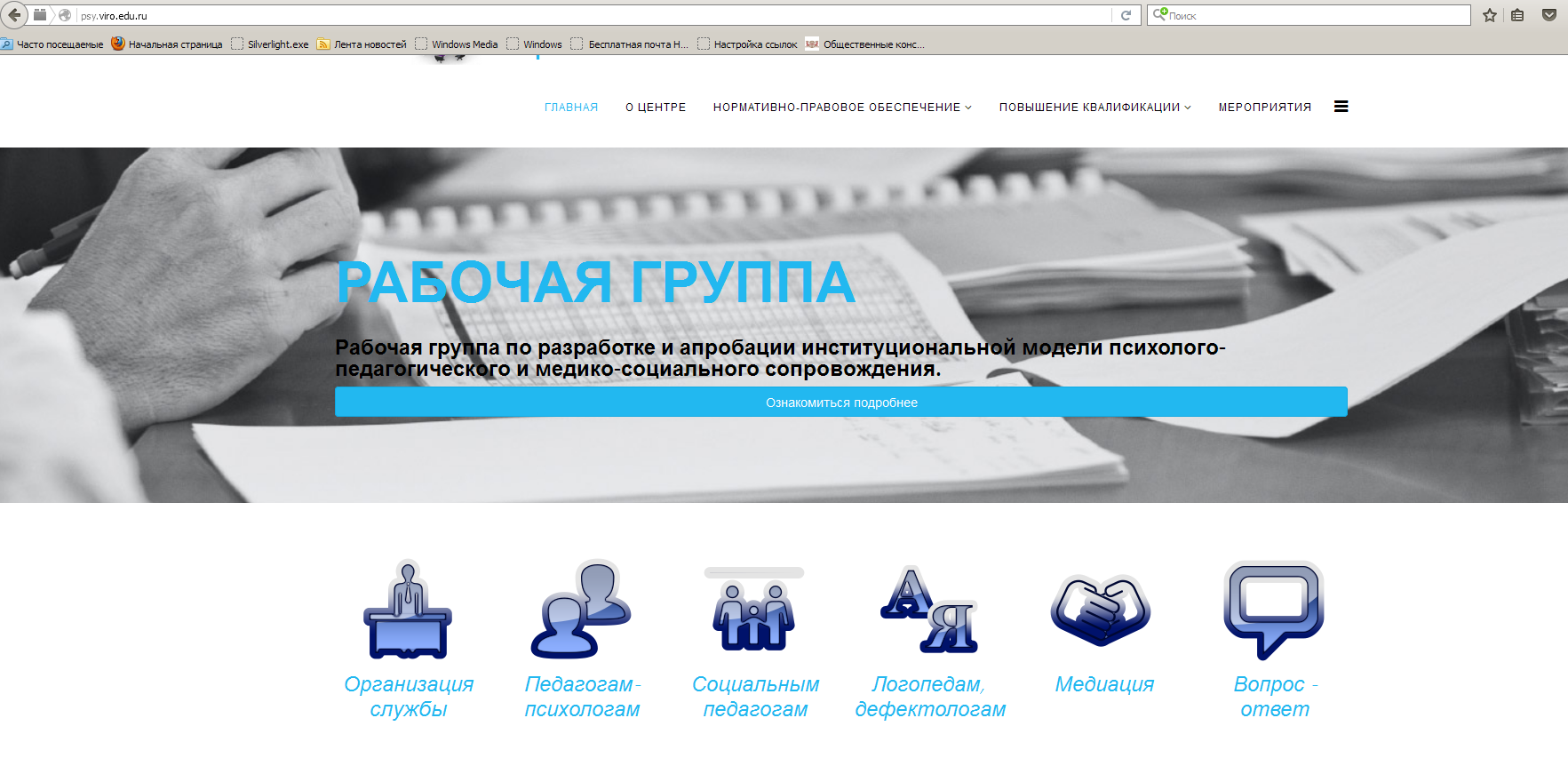 http://psy.viro.edu.ru/
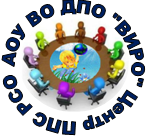 Спасибо за внимание!
Афанасьева Наталья  Владимировна,                                                       директор региональной психолого-педагогической службы кафедры педагогики и психологии  АОУ ВО ДПО «ВИРО»
т. 75-30-20
centr-pps@viro.edu.ru